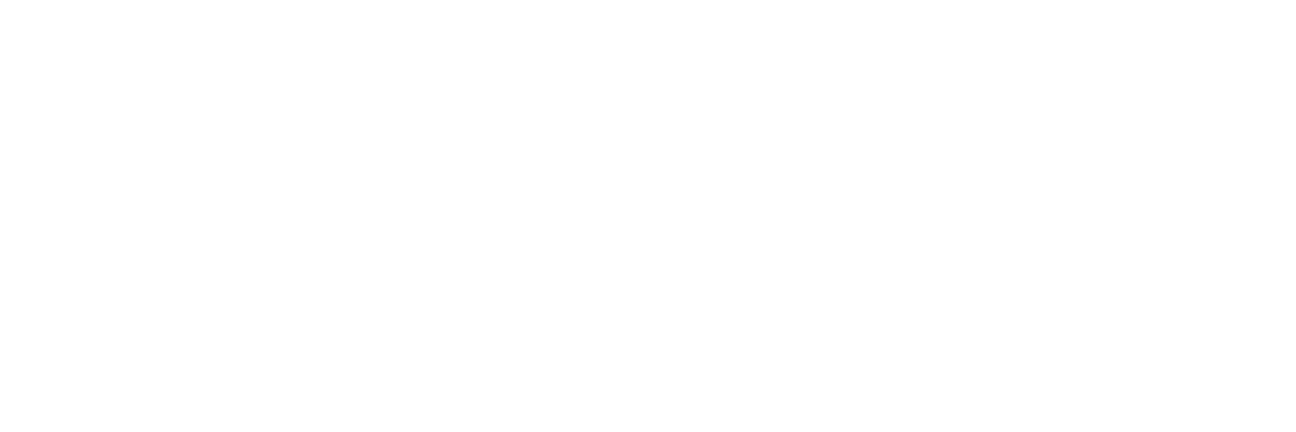 Basic Compliance & Ethics Training
For UWF Staff & Faculty
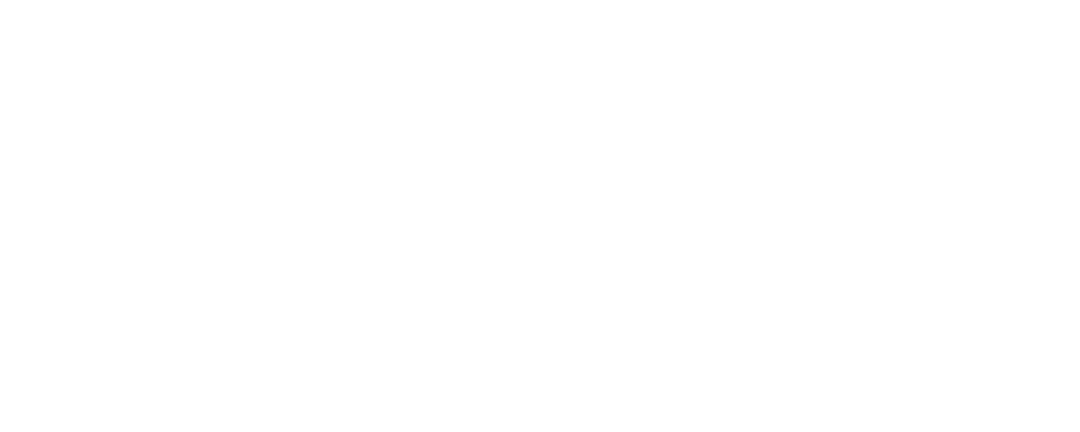 What Does Compliance Mean For You?
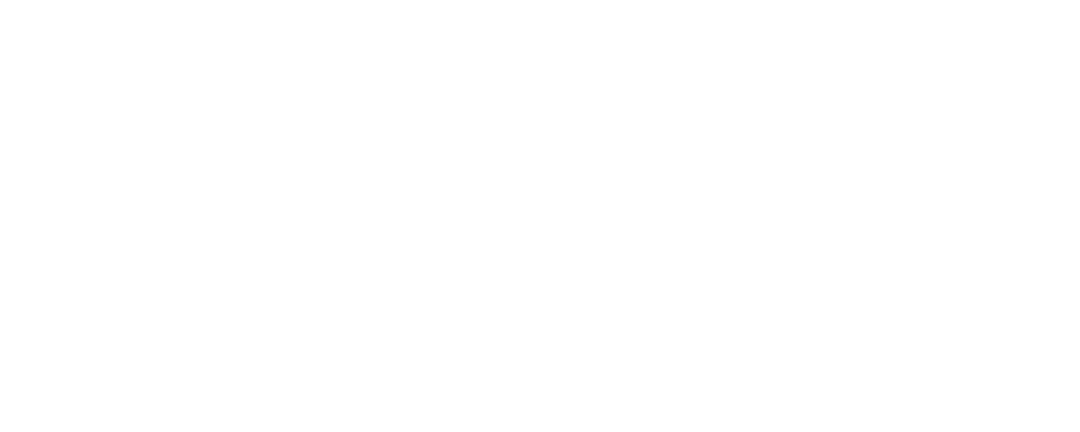 Employee Responsibilities
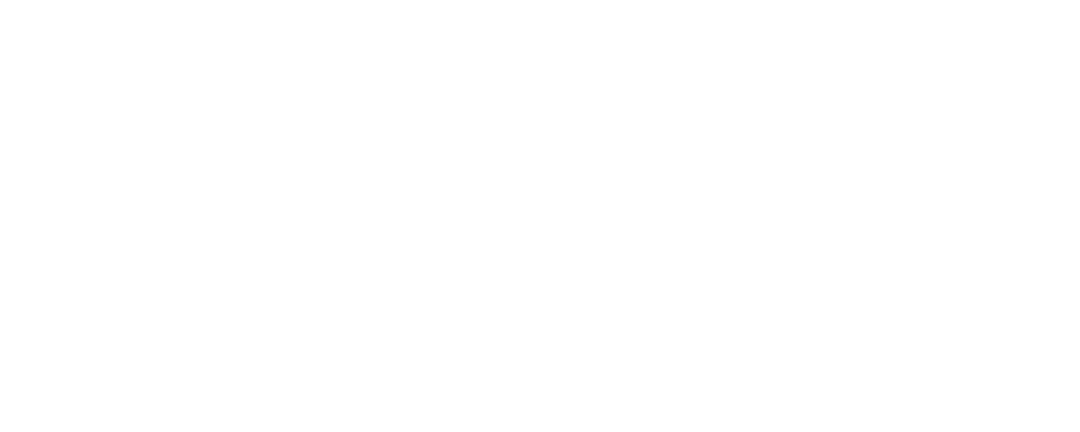 Need to Know: UWF Regulations
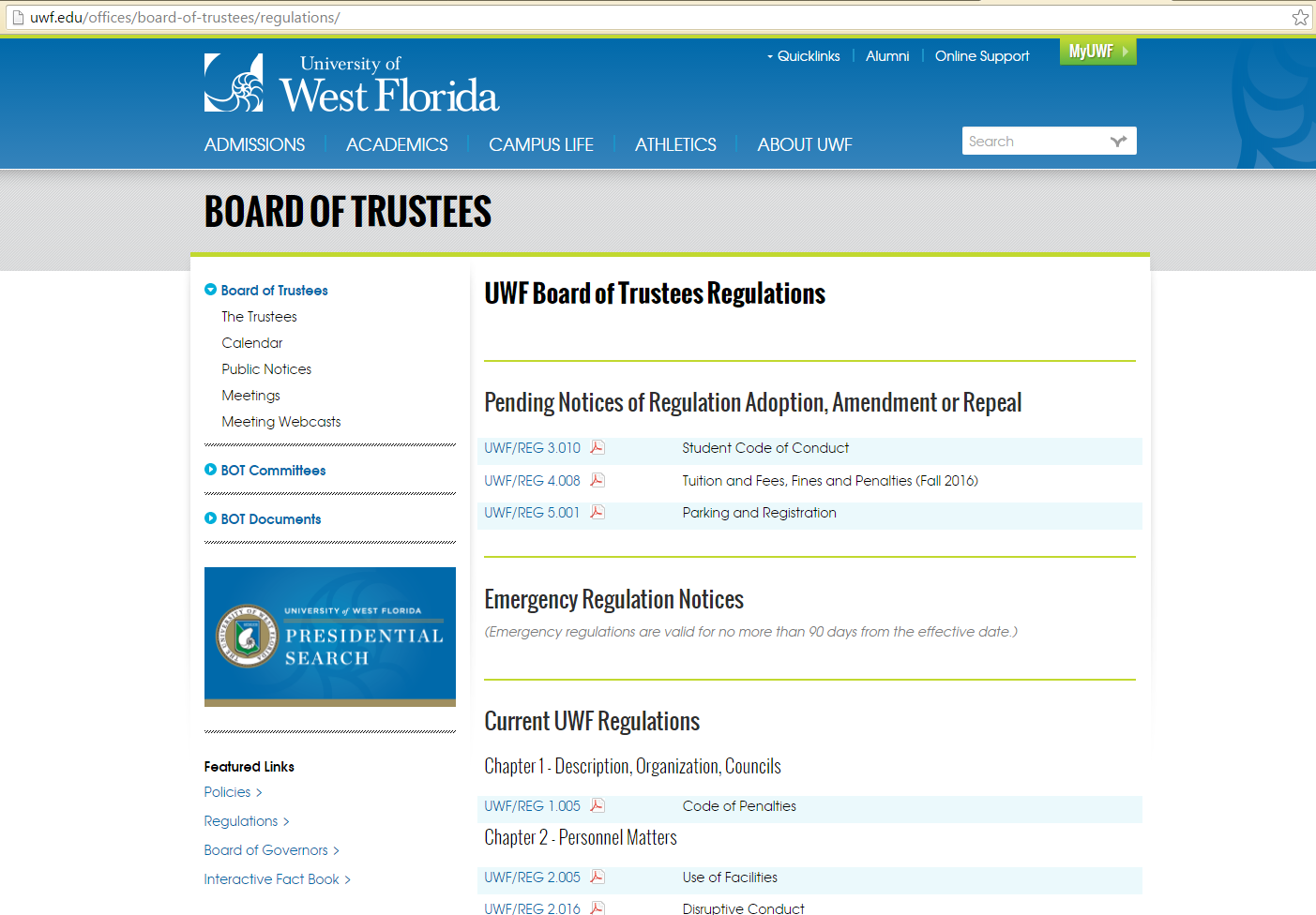 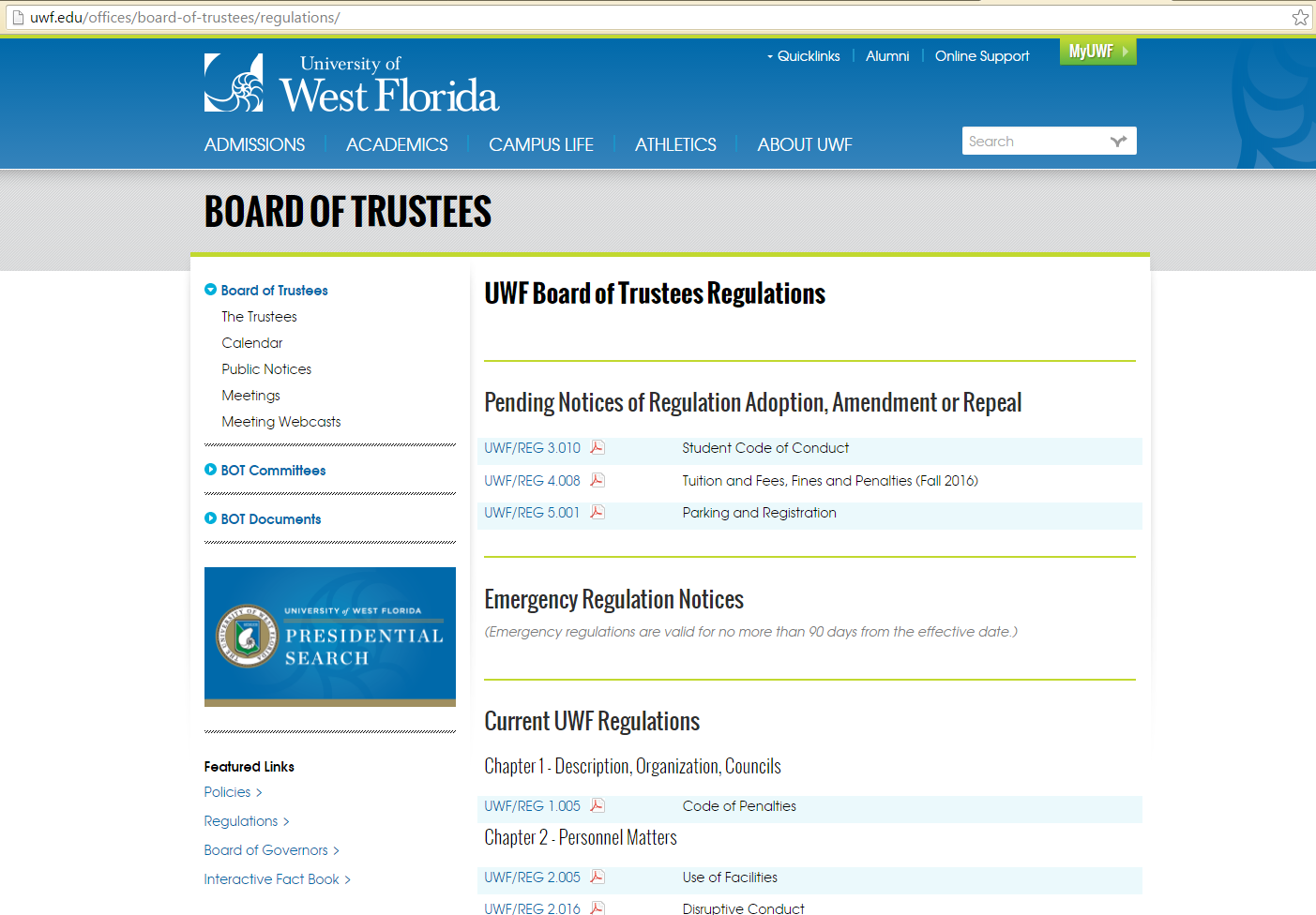 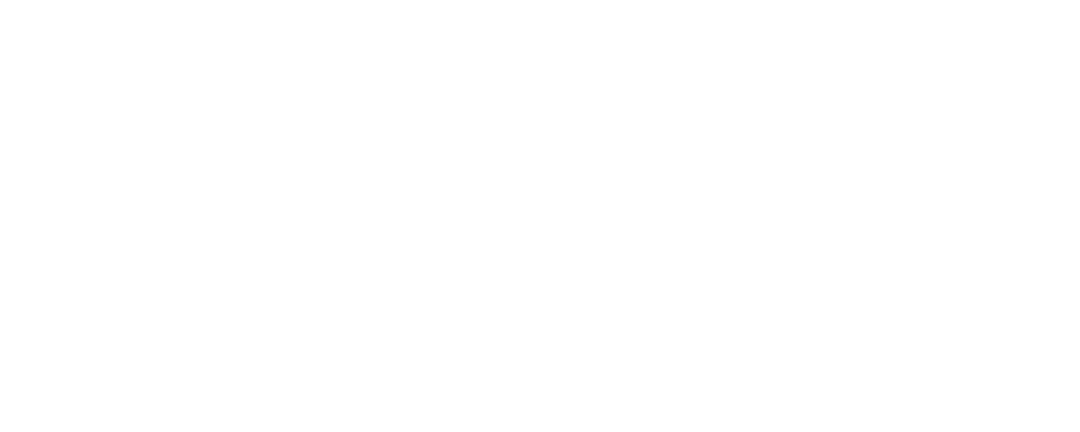 Need to Know: UWF Policies
https://confluence.uwf.edu/x/P4NFAg
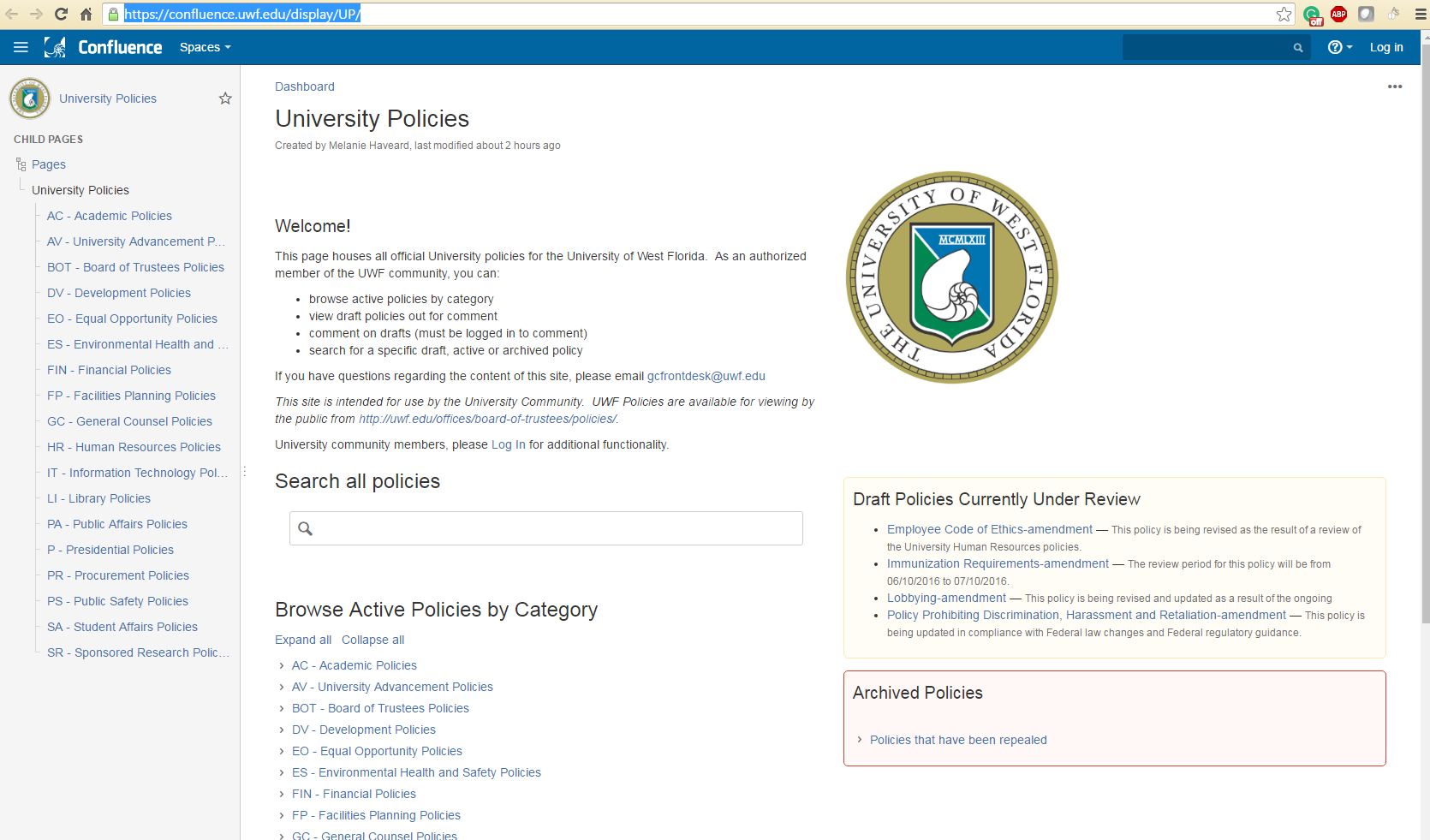 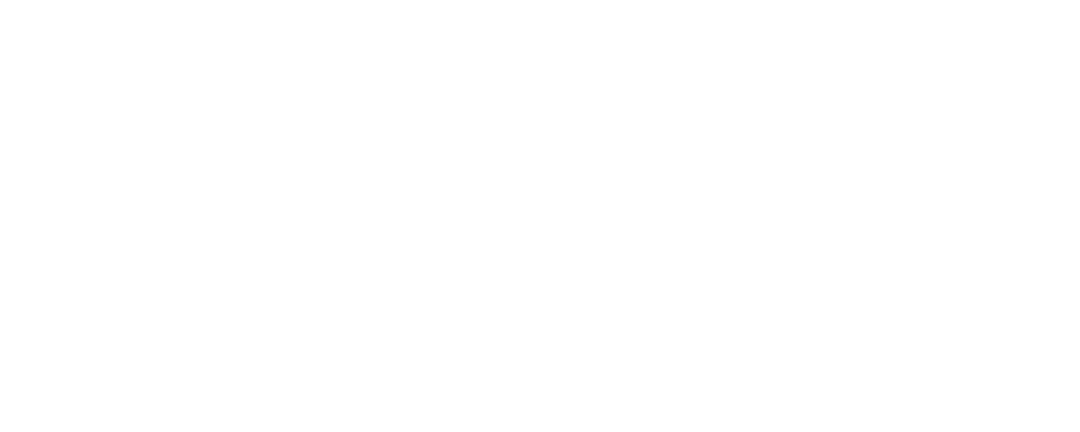 Compliance vs Ethics
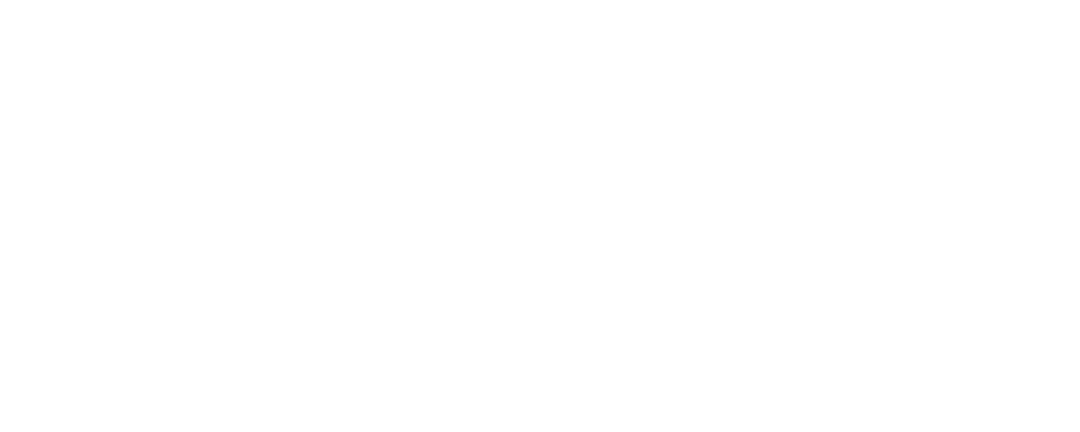 Compliance is all about…
Obligations
Regulations
Procedures
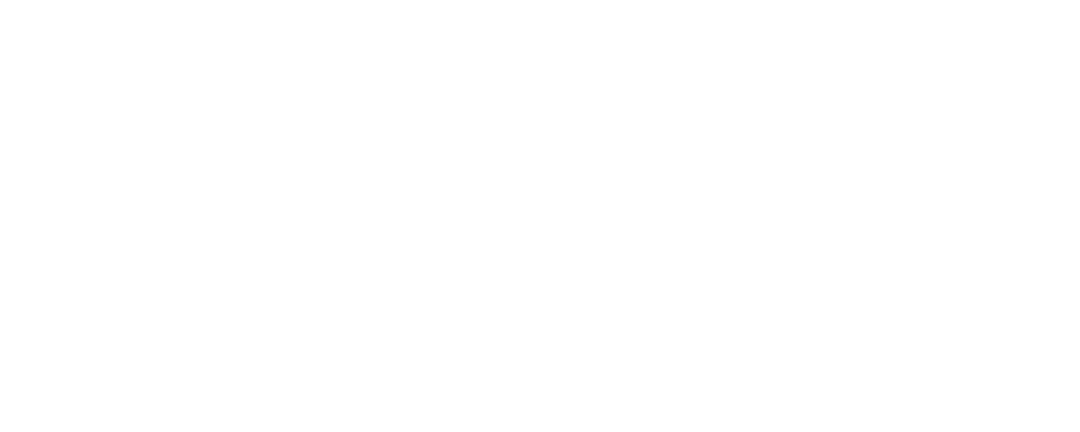 Ethics is…
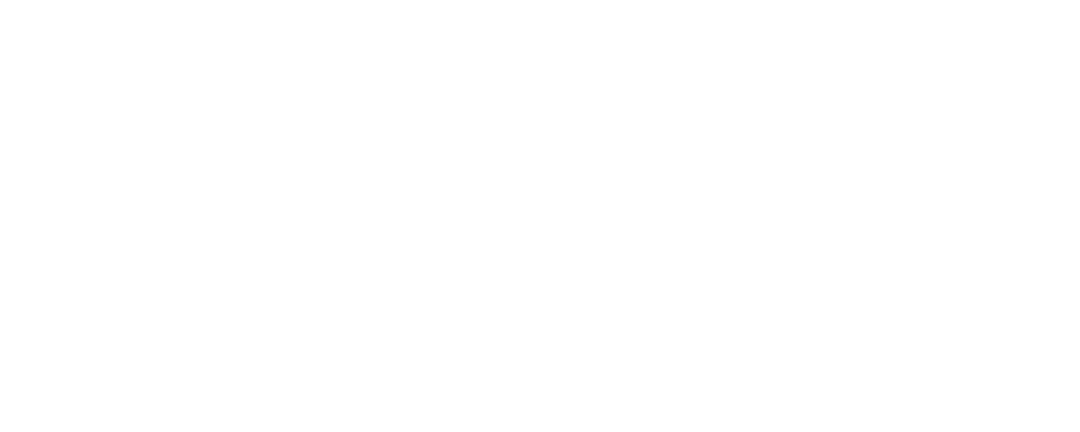 Code of Conduct & Standards of Conduct
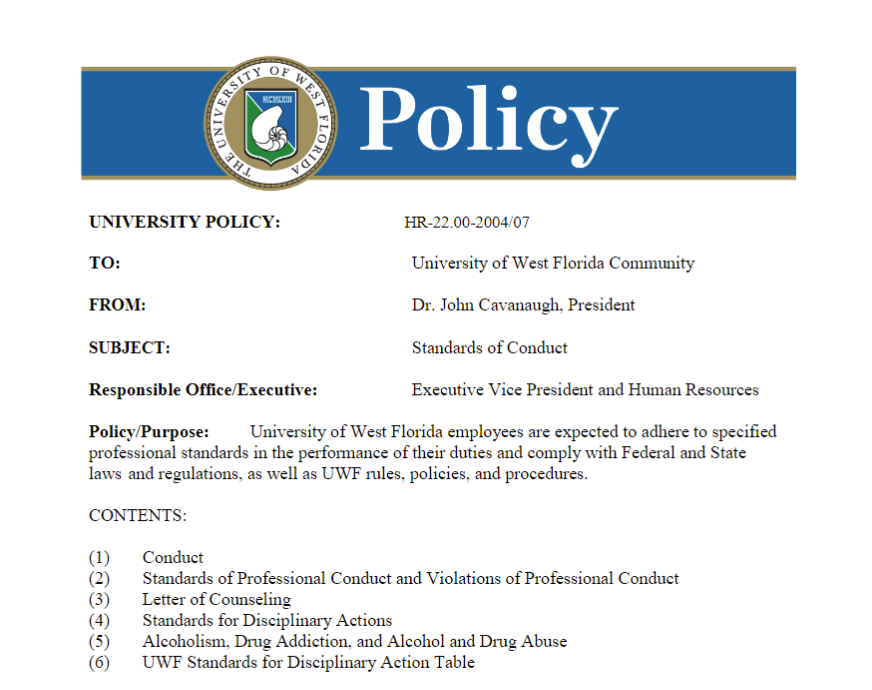 Employee Code of Conduct
Standards of Conduct
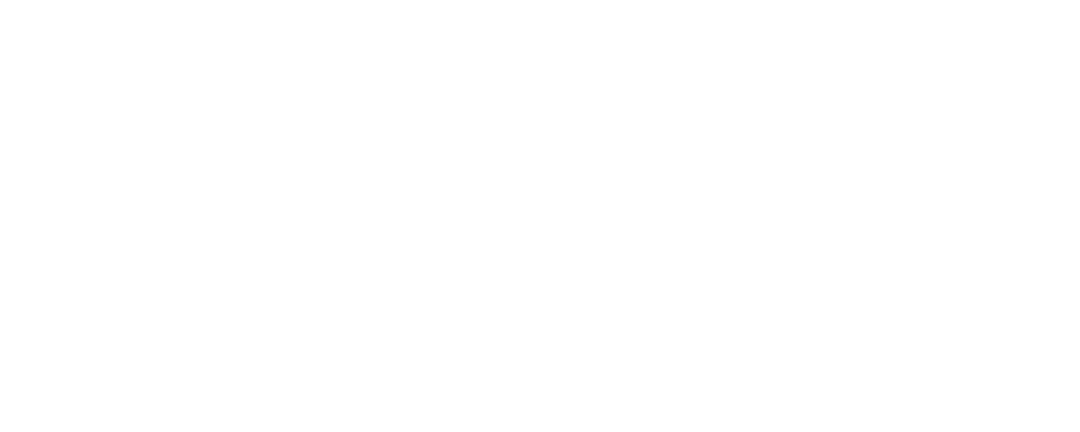 Florida Code of Ethics (FCOE)
FCOE for Public Officers and Employees prohibits or restricts us from private gain
Establishes standards of conduct
Applicable to all state employees
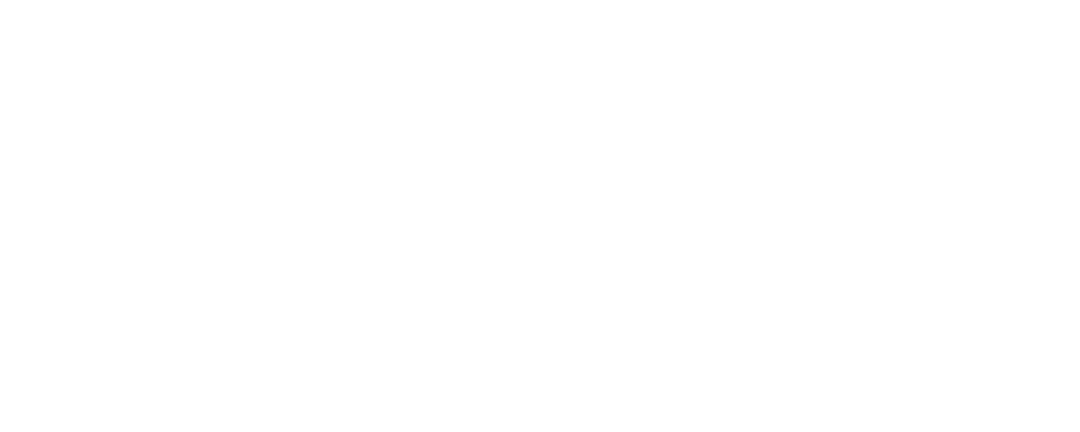 FCOE: Penalties for Noncompliance
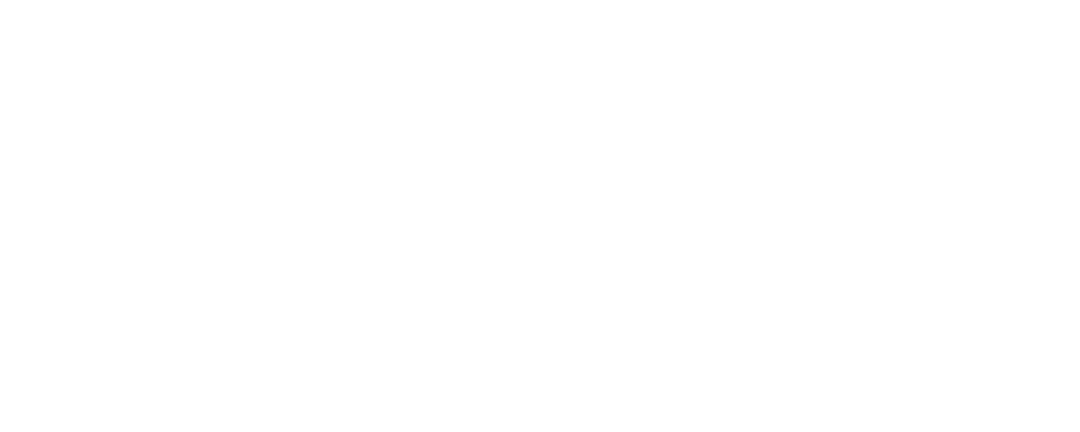 Accepting Gifts
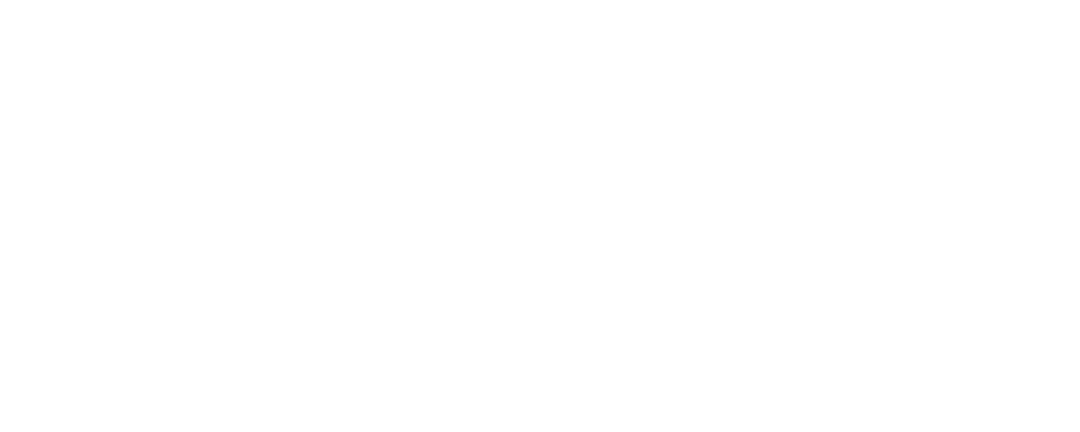 What is “Anything of Value”?
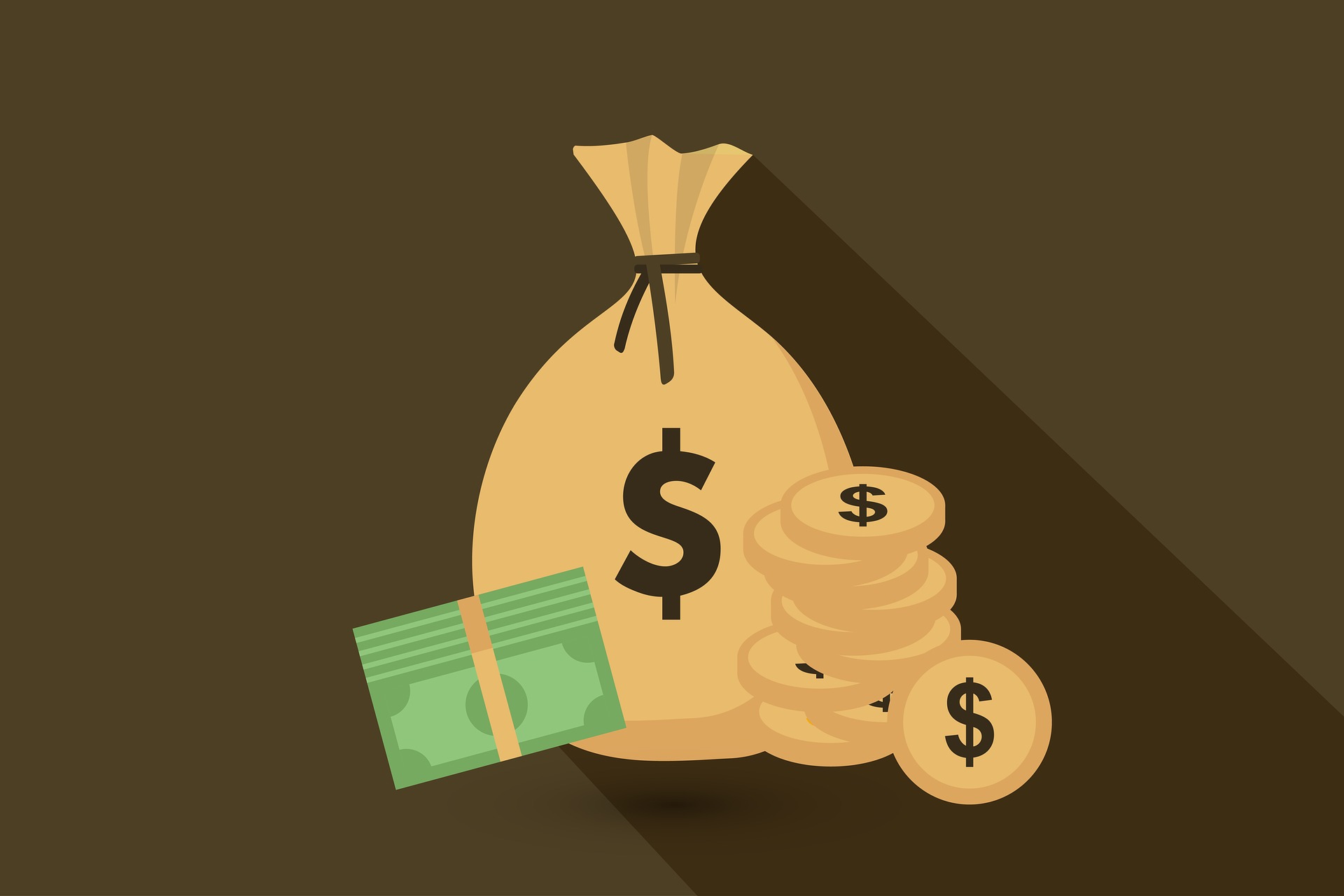 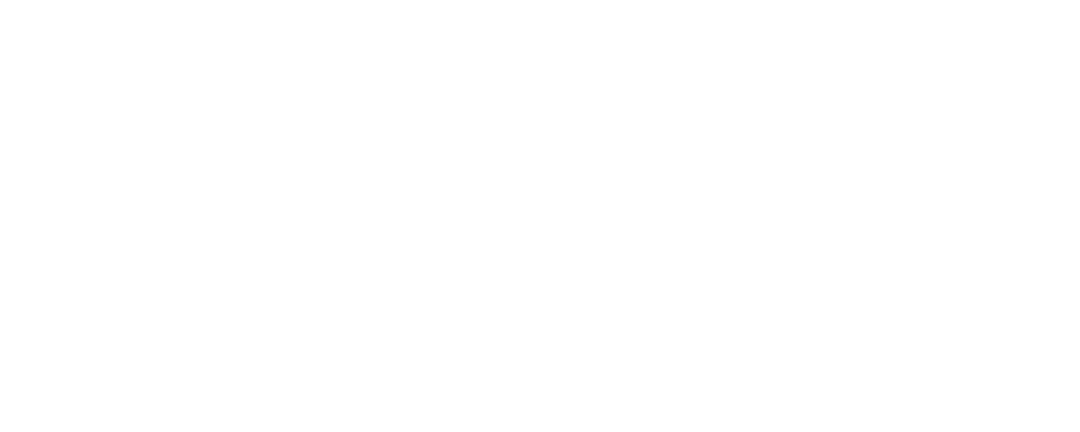 Solicited Gifts
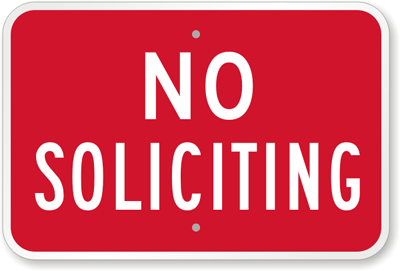 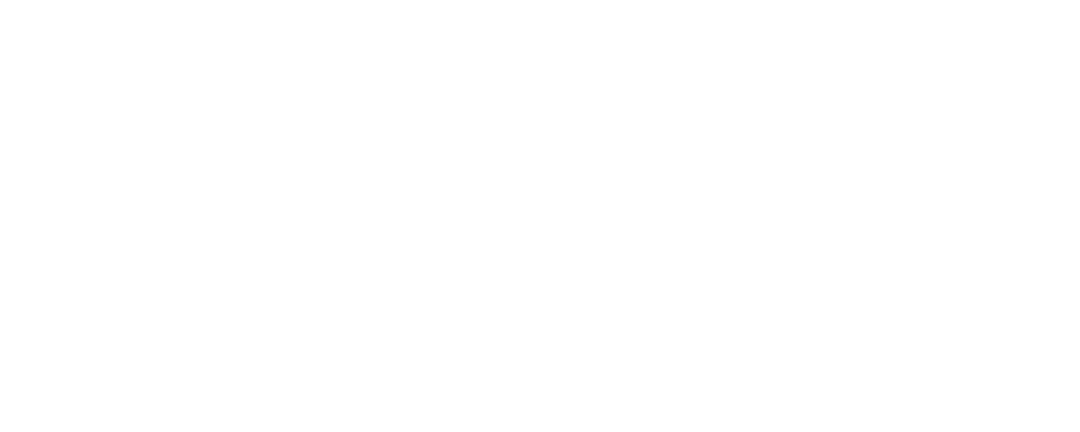 Gifts of Influence
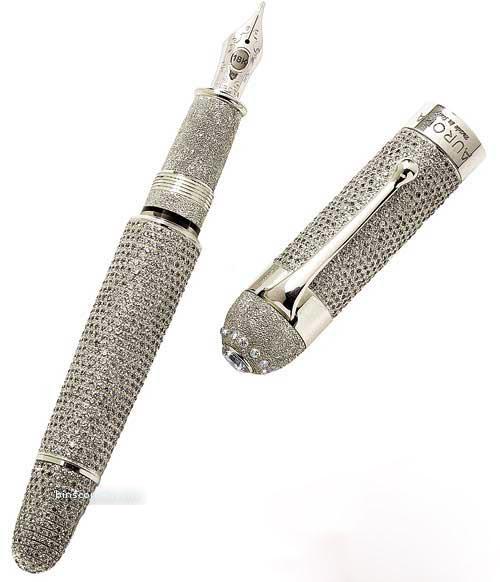 Diamante by Aurora: $1.28 Million
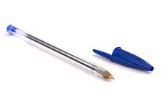 Pack of 10 Bic Pens: $1.39
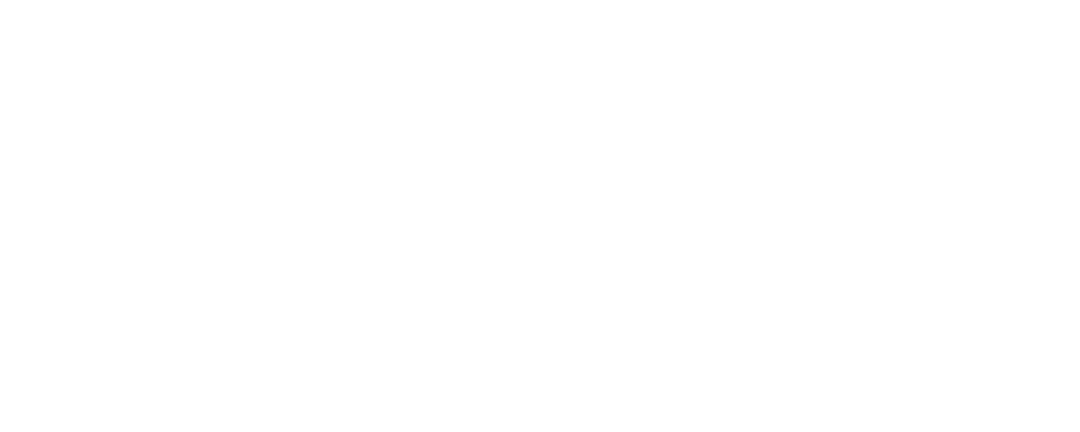 Greater than $100
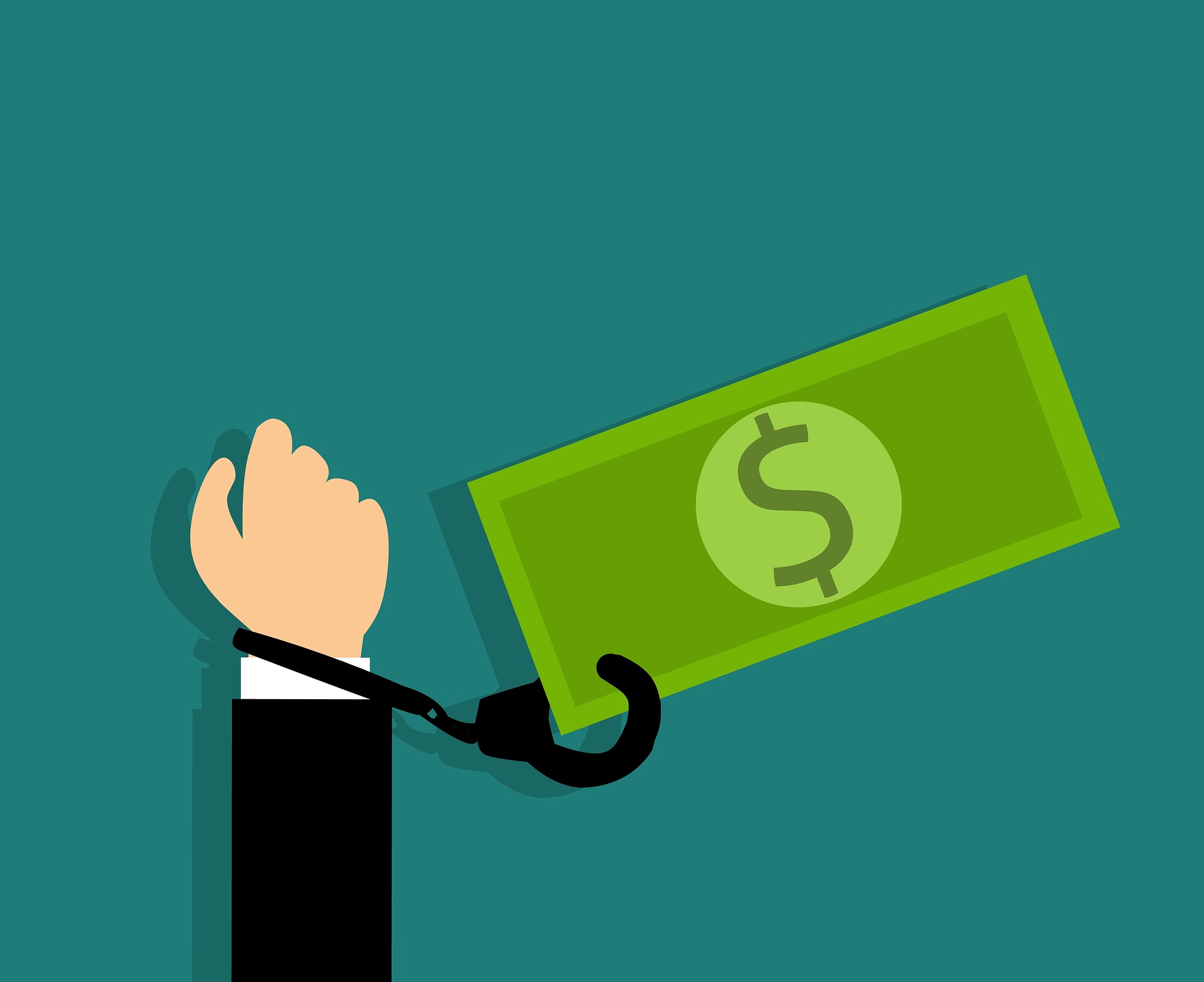 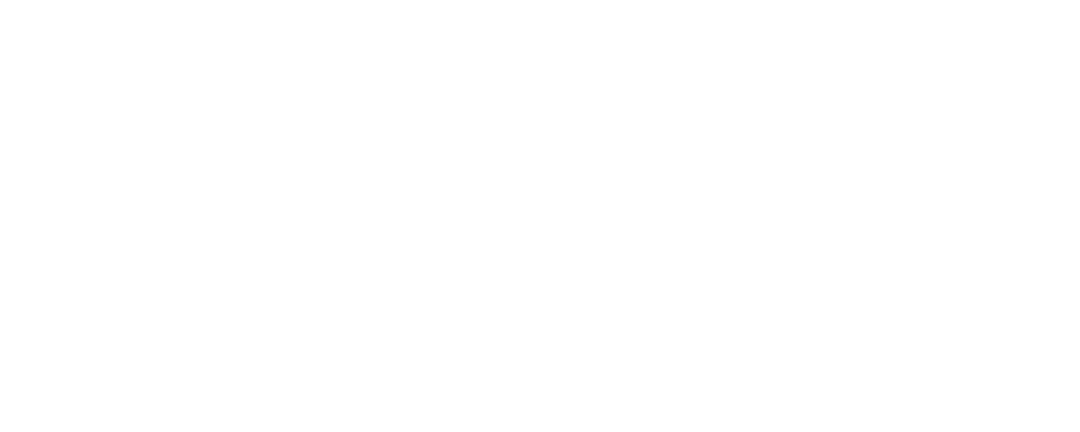 What is a Procurement Employee?
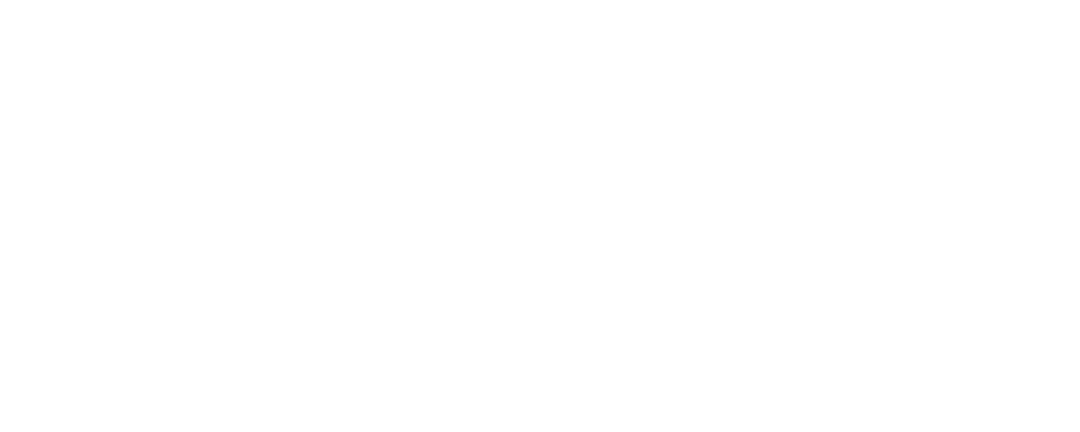 Misuse of Non-Public Information
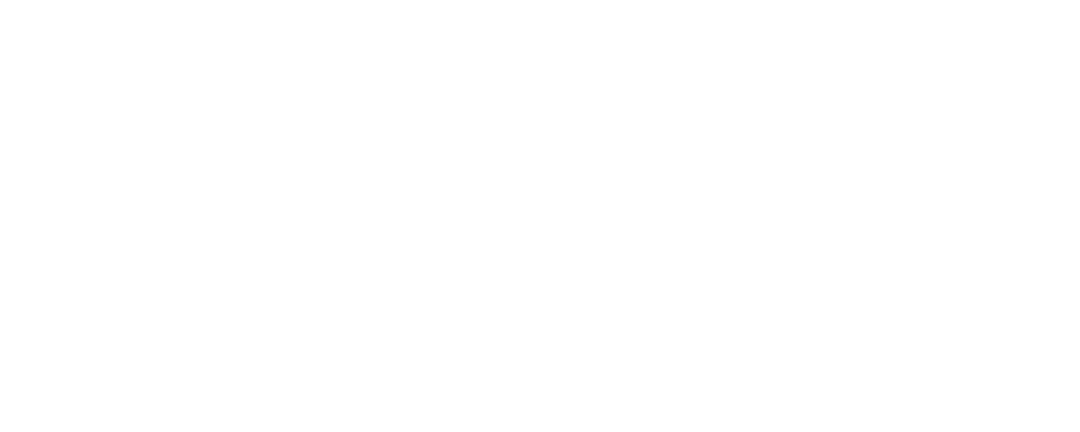 Conflicting Relationships
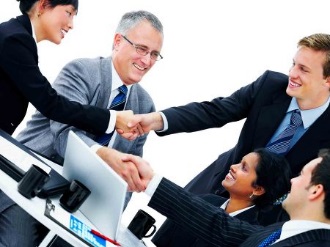 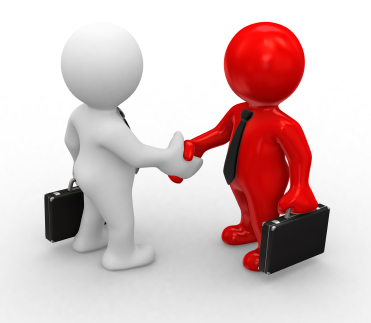 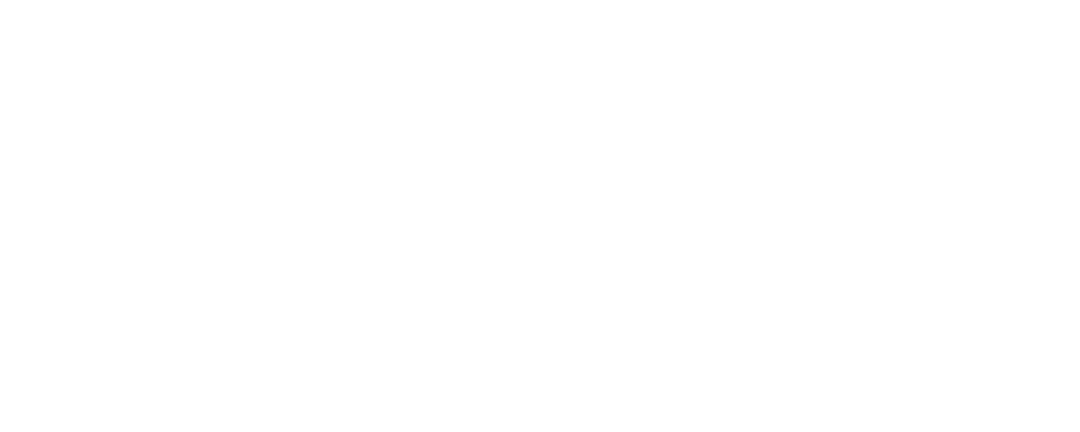 Nepotism
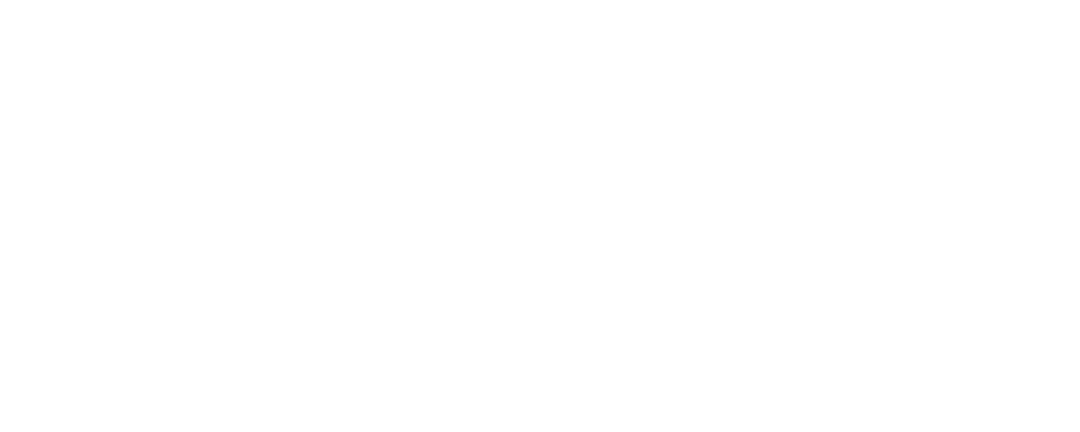 Nepotism Guidelines
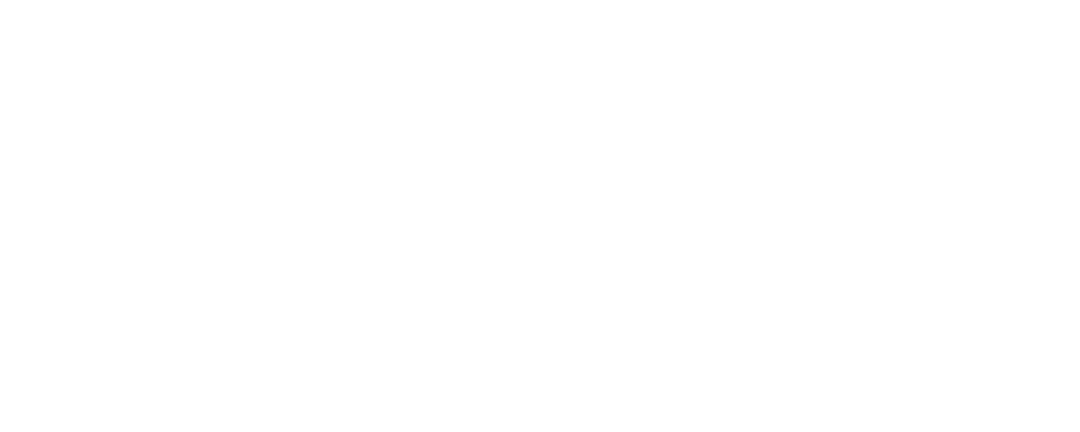 What is a “Related Person”
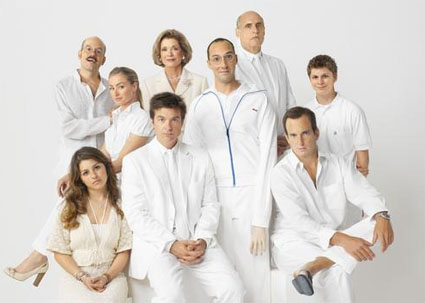 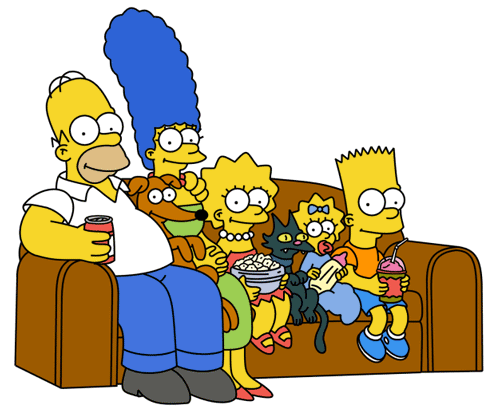 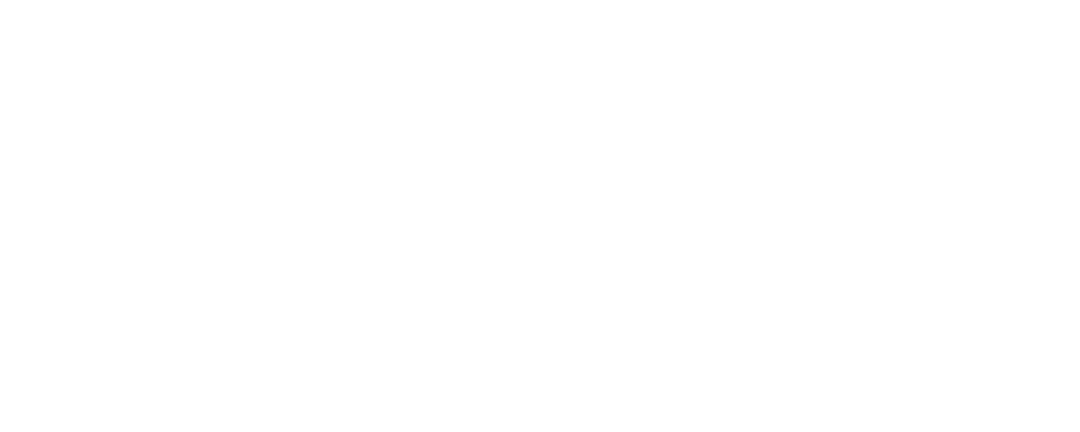 Outside Activity
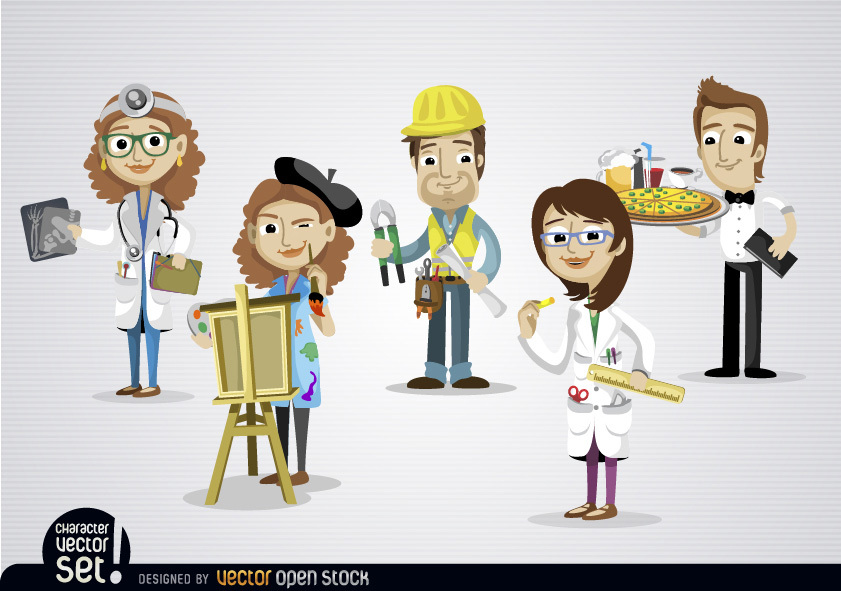 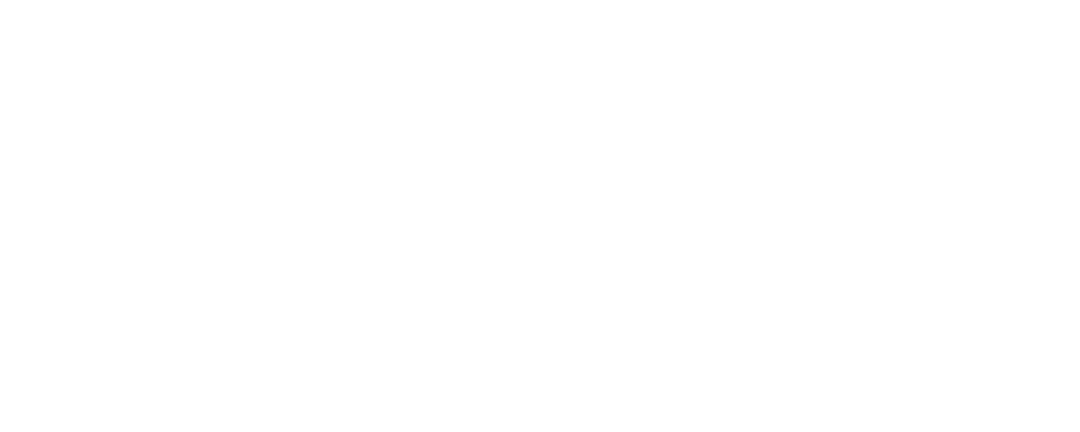 Conflict of Interest
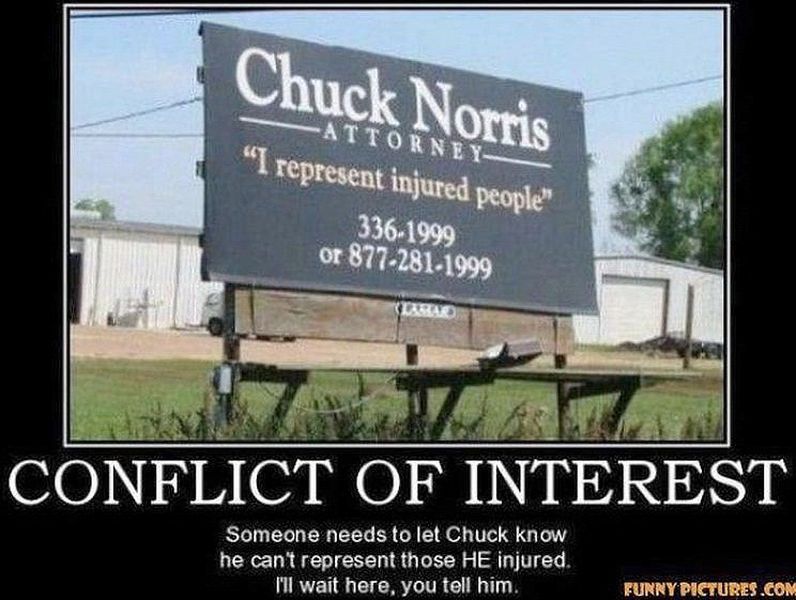 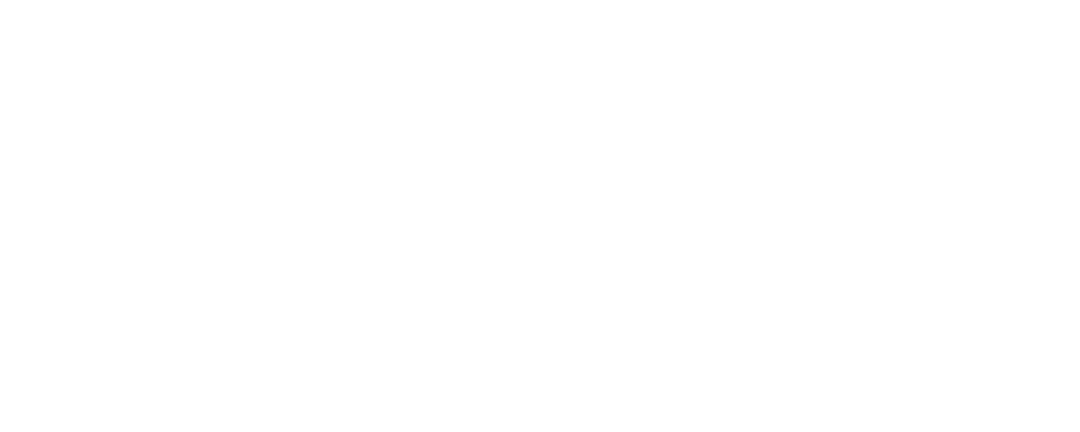 Disclosure of Outside Activity
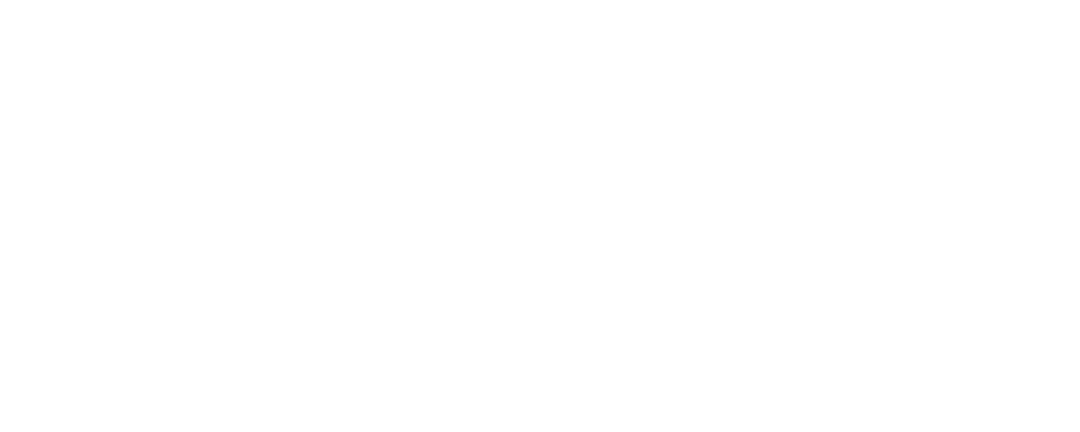 Annual Florida Code of Ethics Disclosures
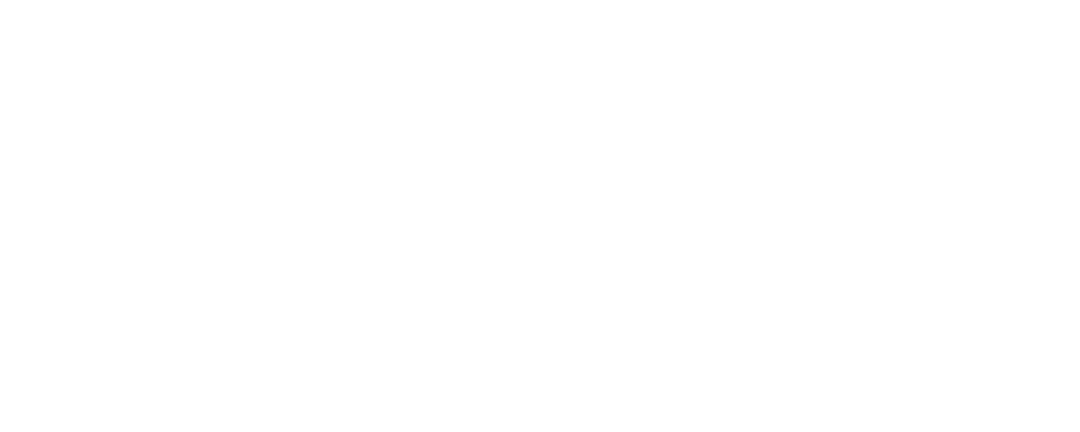 Fraud Prevention
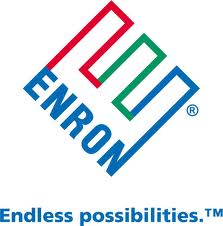 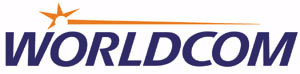 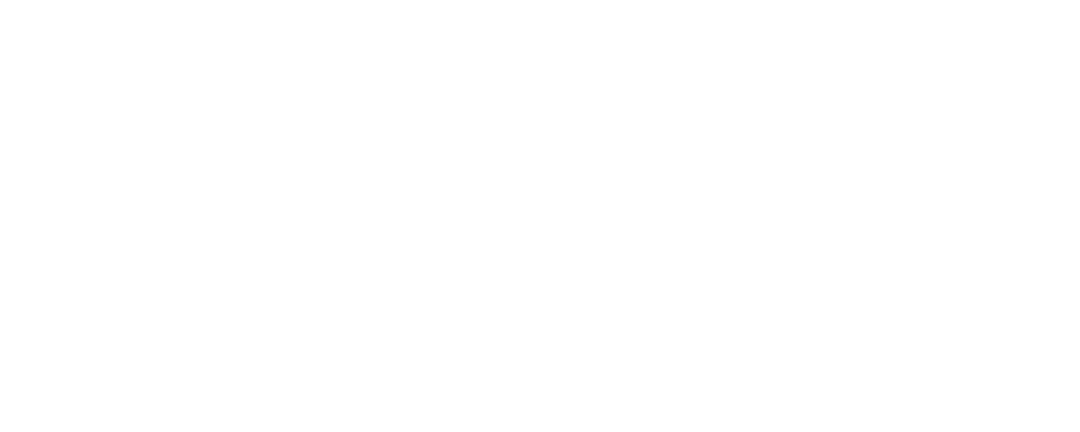 Recognizing Fraud
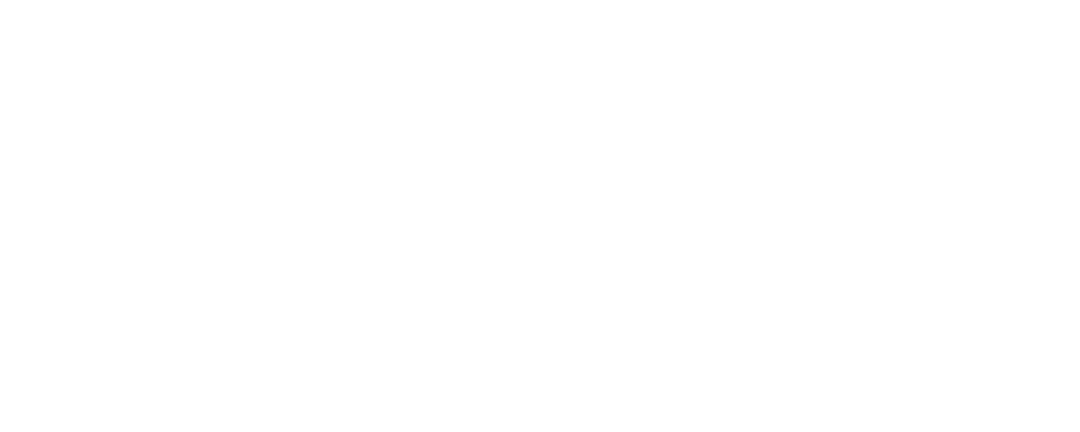 UWF Integrity Helpline
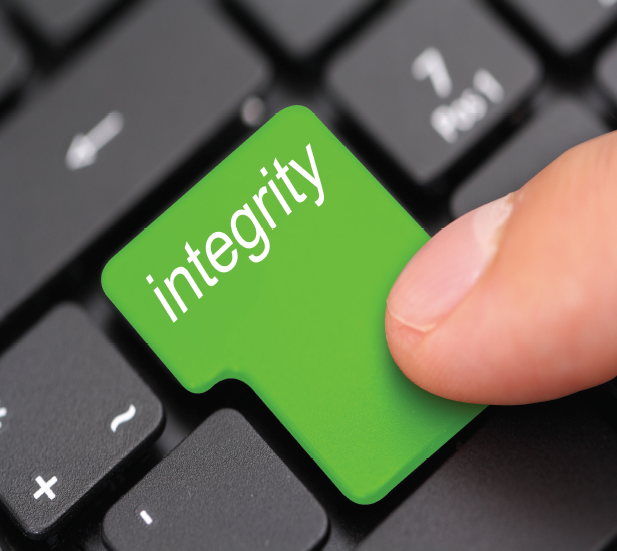 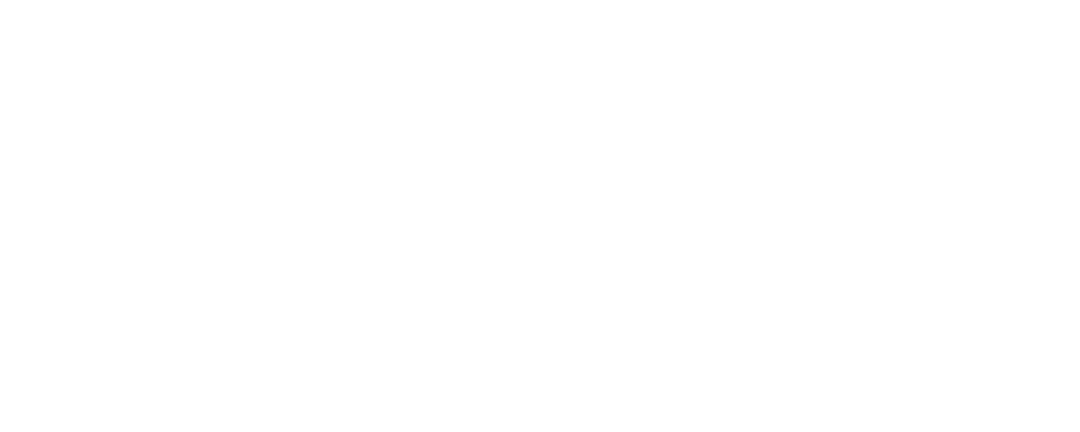 Retaliation: Making it Personal
Source: Equal Employment Opportunity Commission (https://www.eeoc.gov/laws/types/facts-retal.cfm)
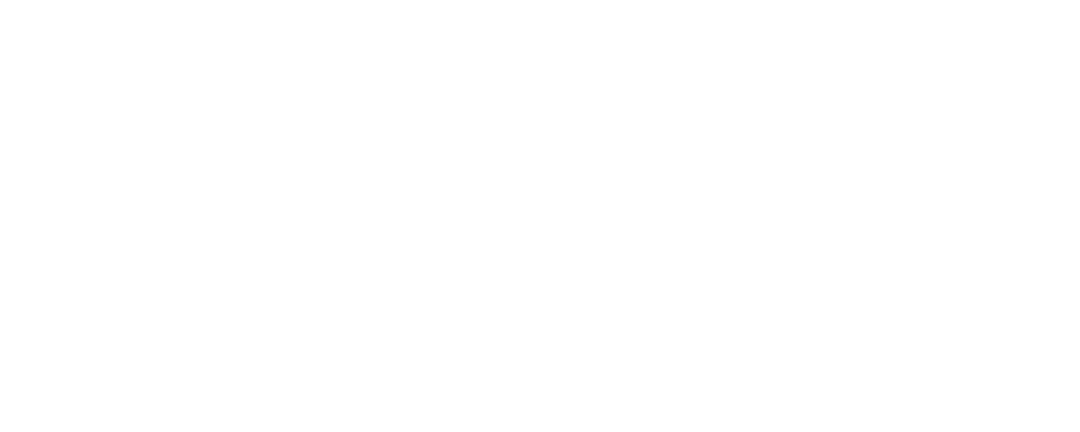 Examples of Retaliation
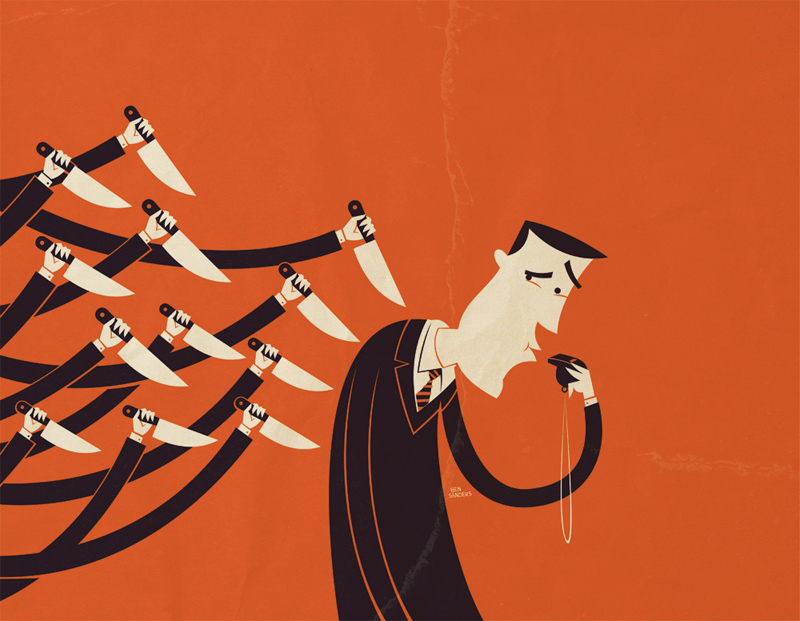 As a UWF employee you are subject to comply with public record laws:
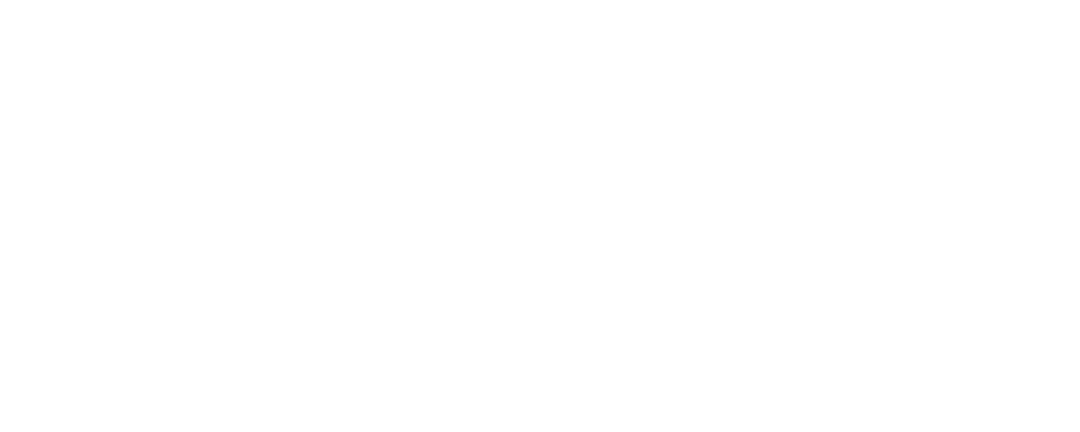 Florida’s Sunshine Law
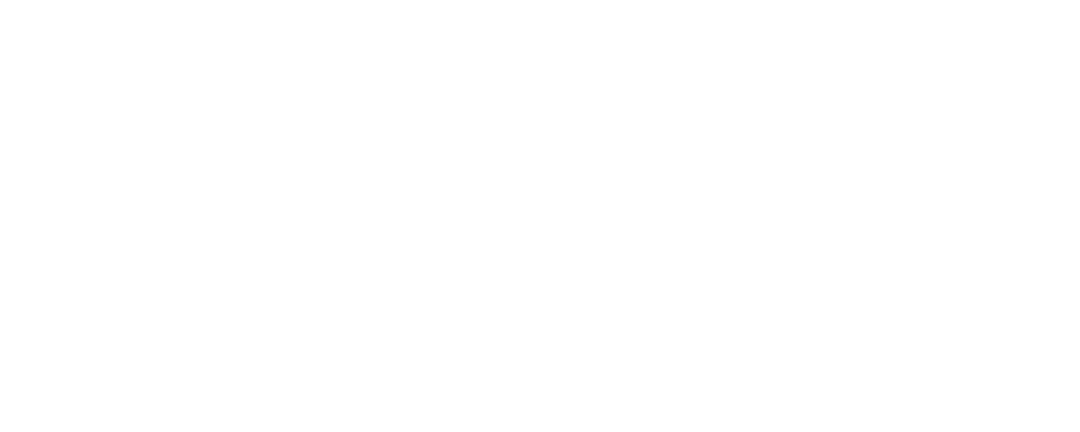 What is Public Record?
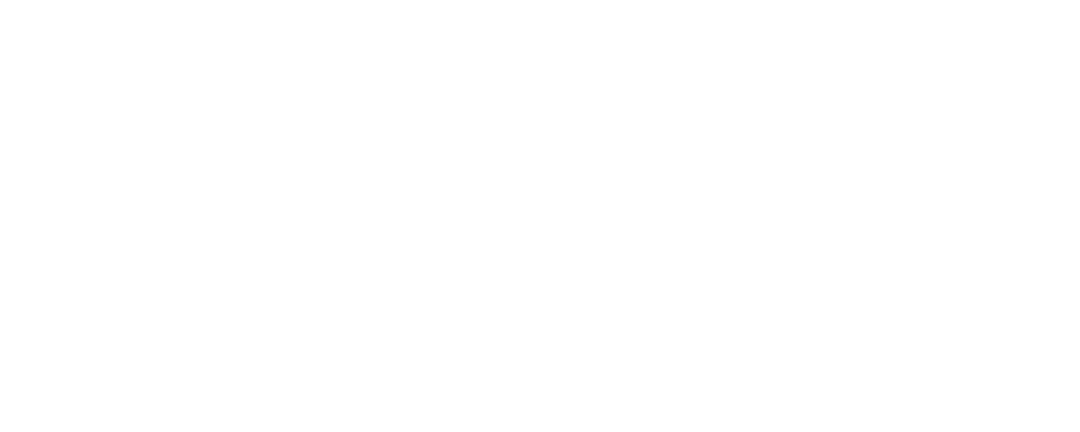 What’s Considered a Public Record?
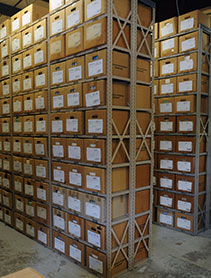 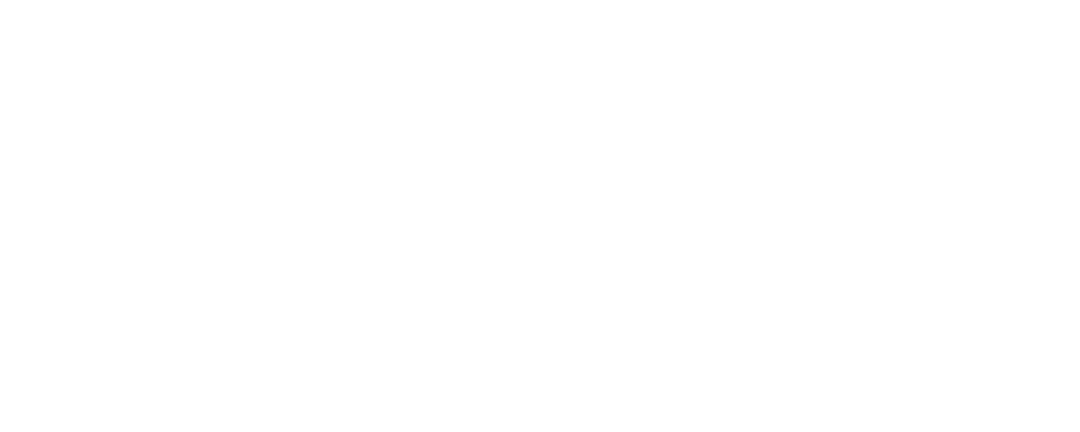 Responding to Public Records Requests
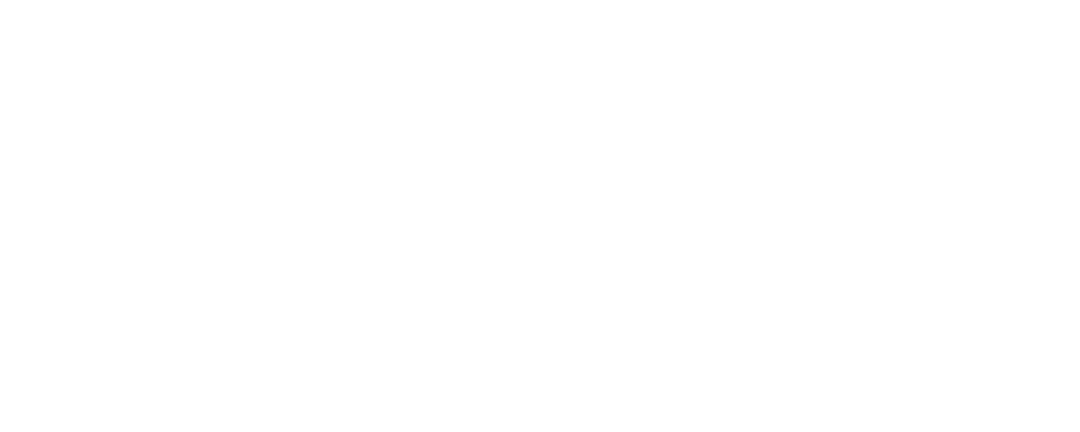 IT Security and Privacy @ UWF
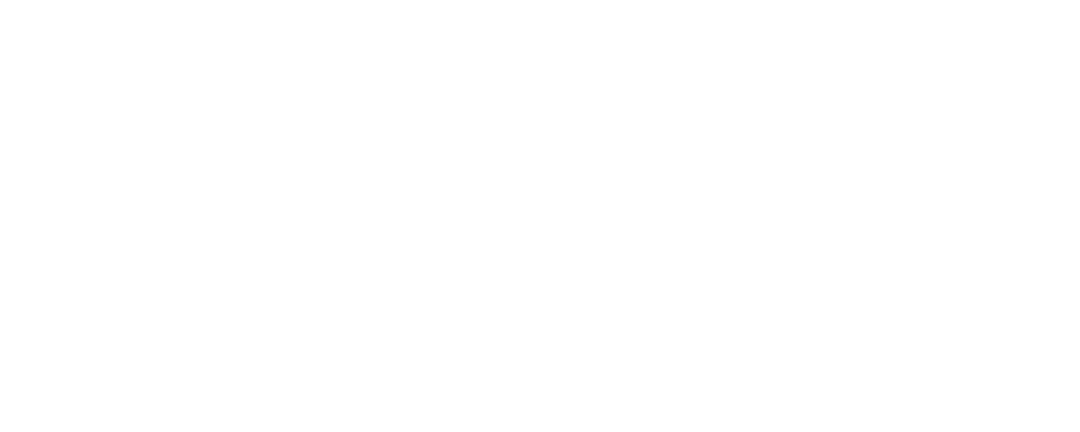 Never Hesitate to Ask for Help
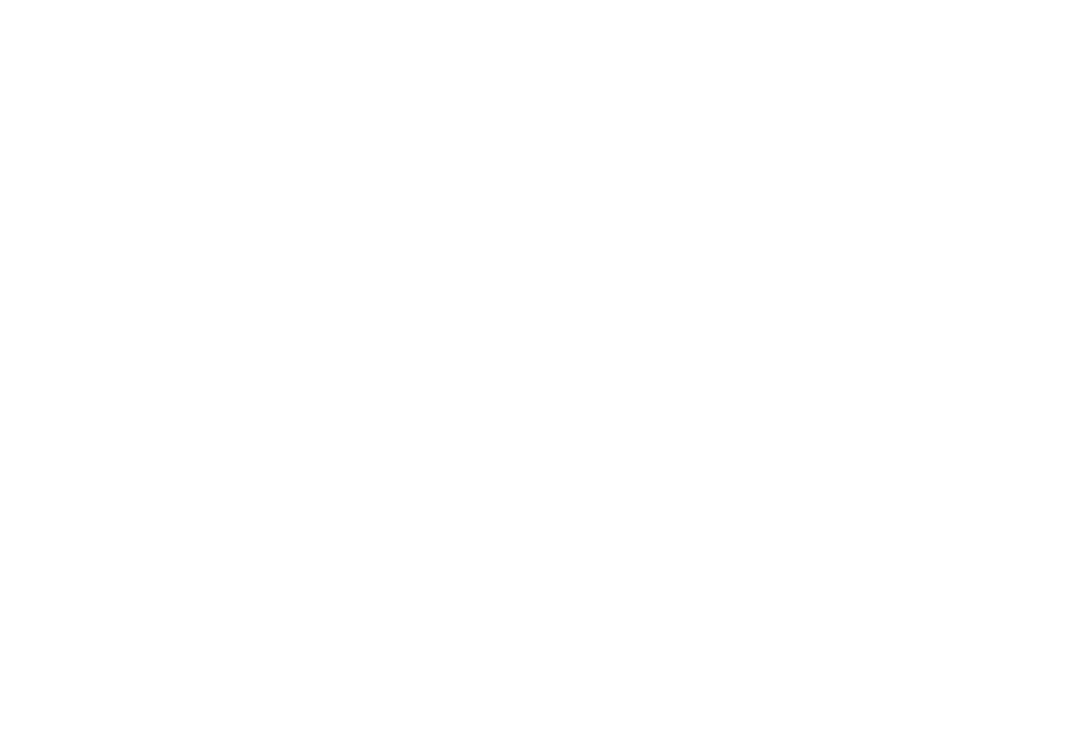 Any Questions/ Comments?
Matt Packard | mpackard@uwf.edu | x6070